Die Körperteile
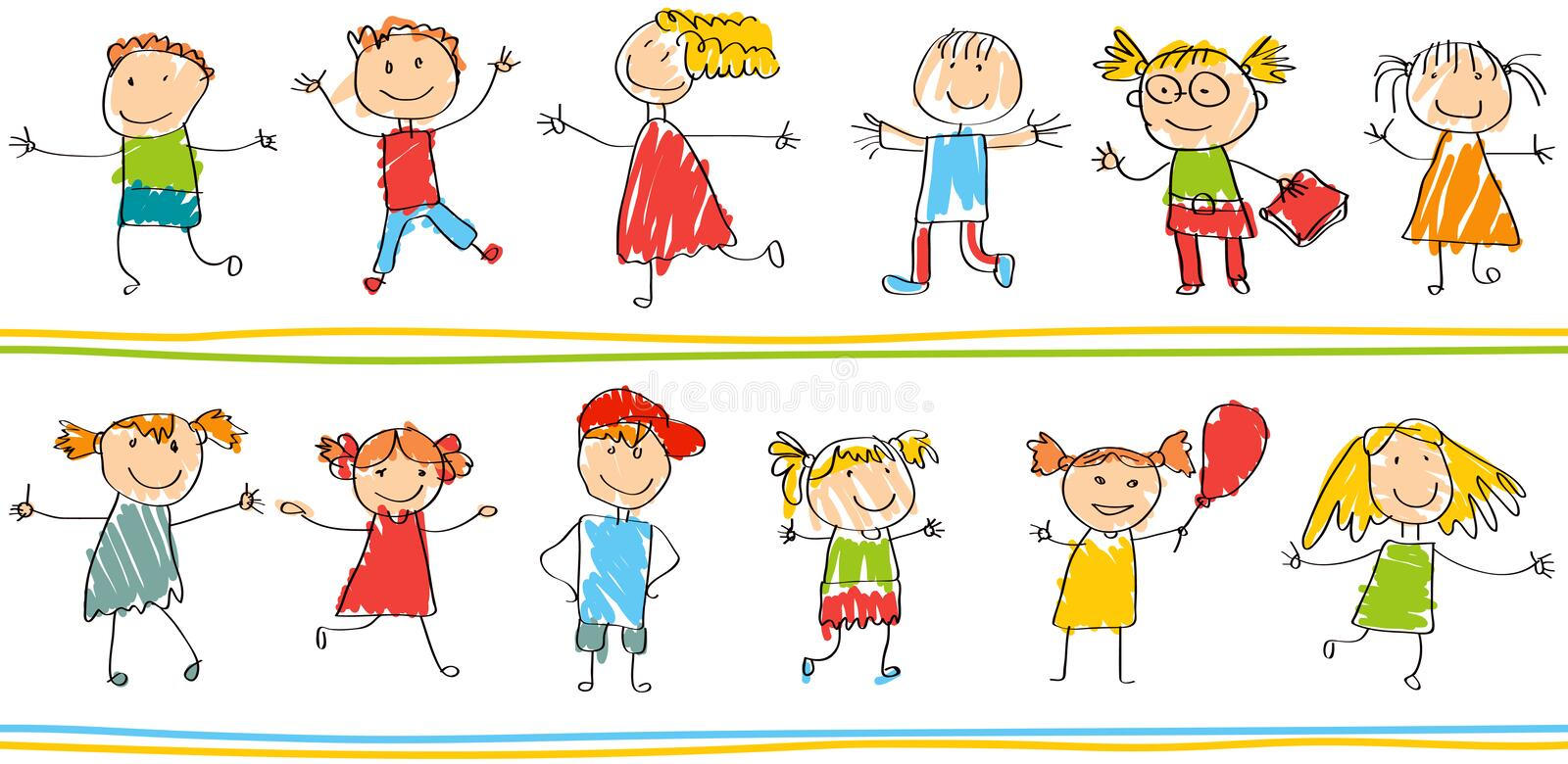 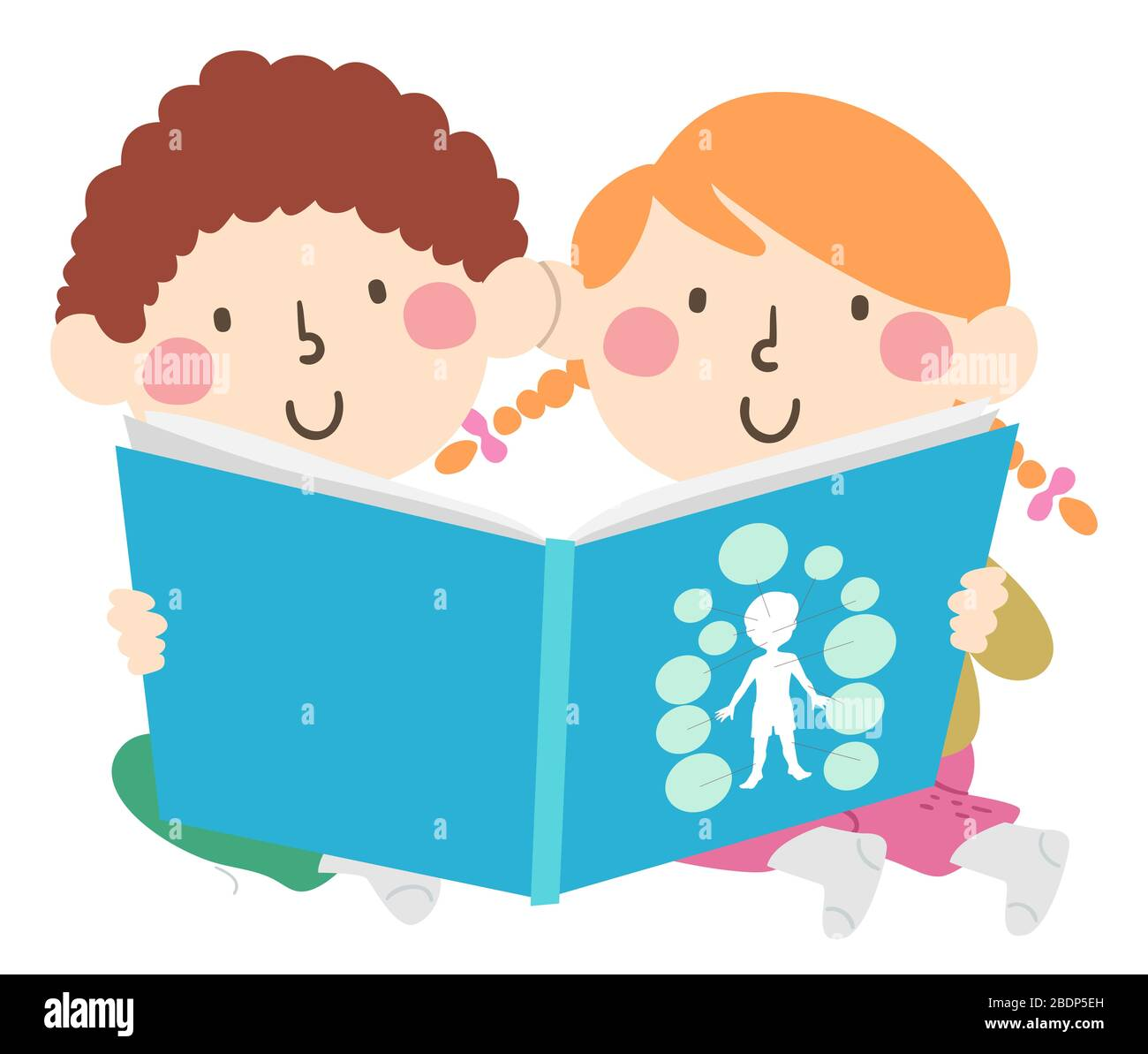 Übungen
Was ist das?
Das ist mein Hand.
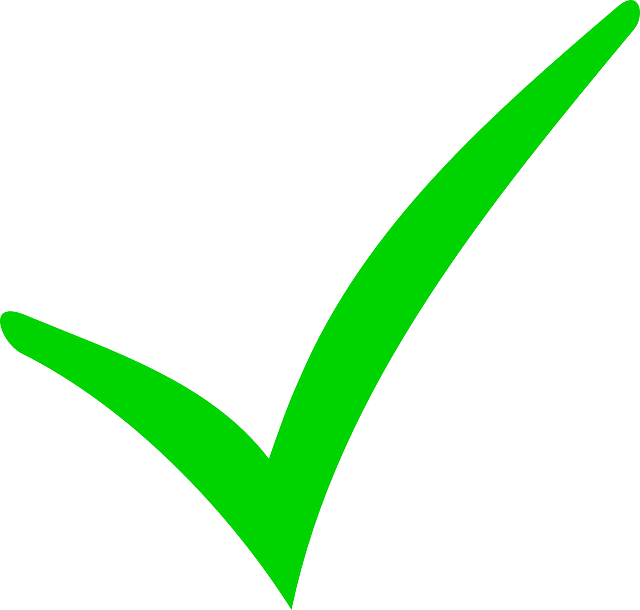 Was ist das?
Das ist mein Bein.
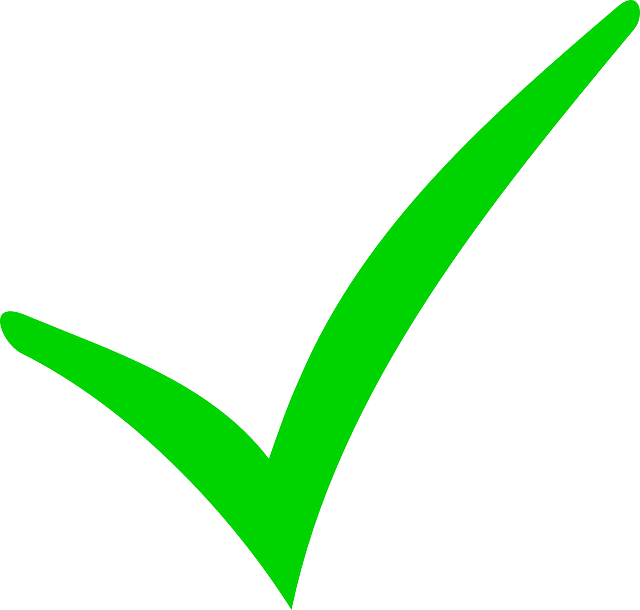 Was ist das?
Das ist mein Kopf.
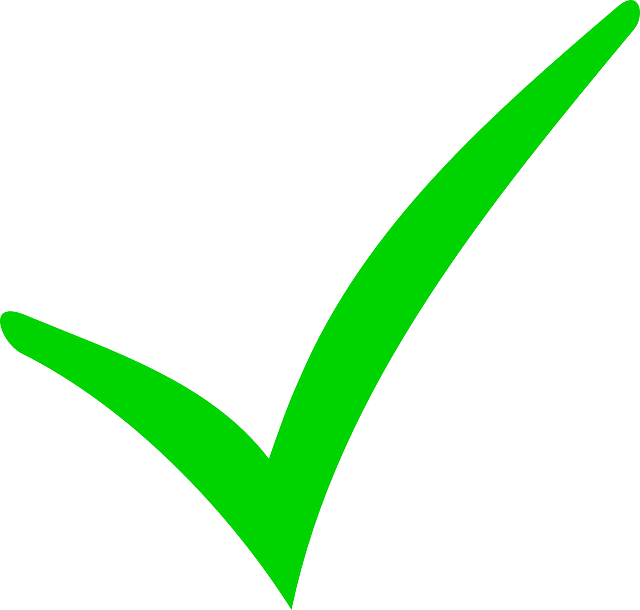 Was ist das?
Das ist mein Mund.
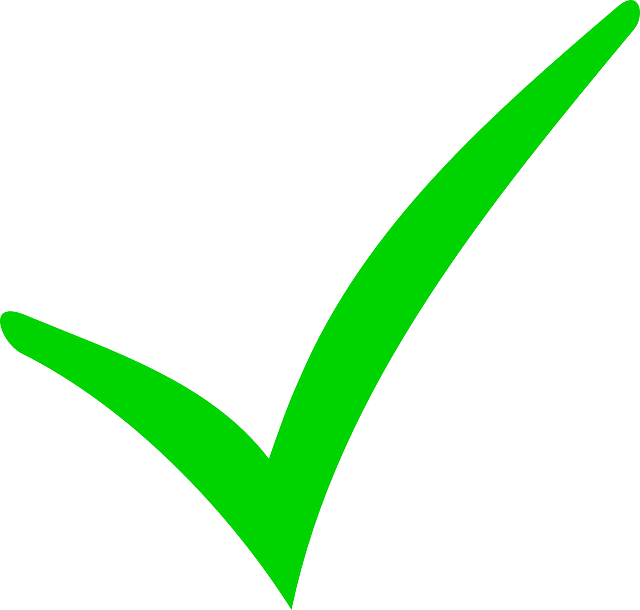 Was ist das?
Das ist meine Nase.
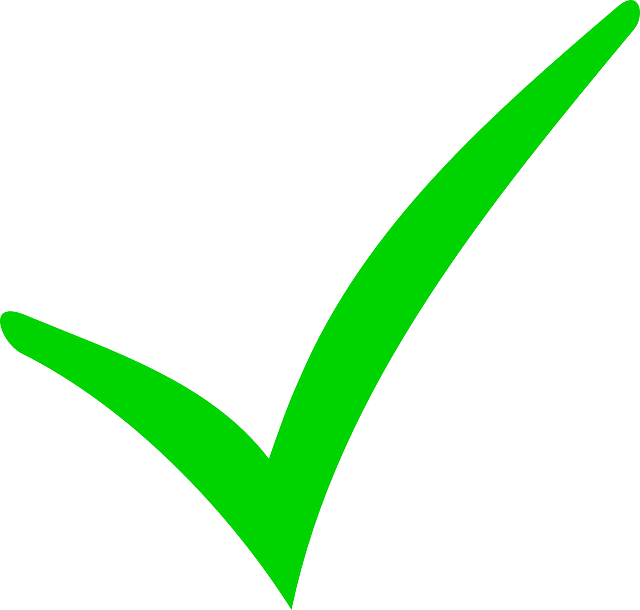 Was ist das?
Das ist mein Arm.
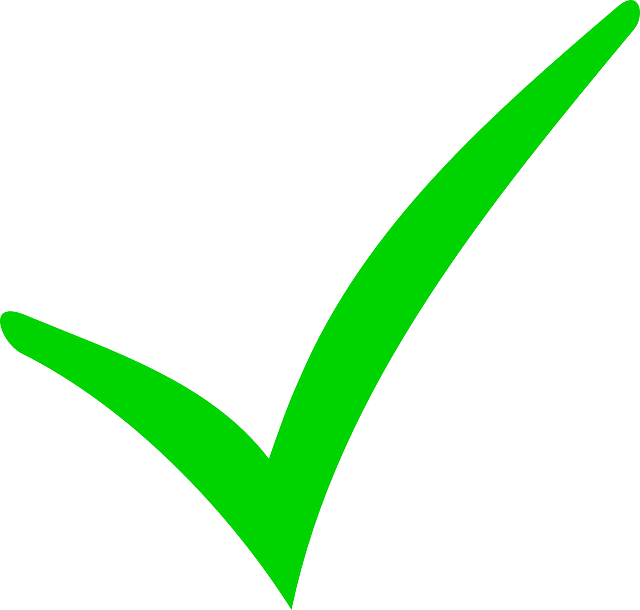 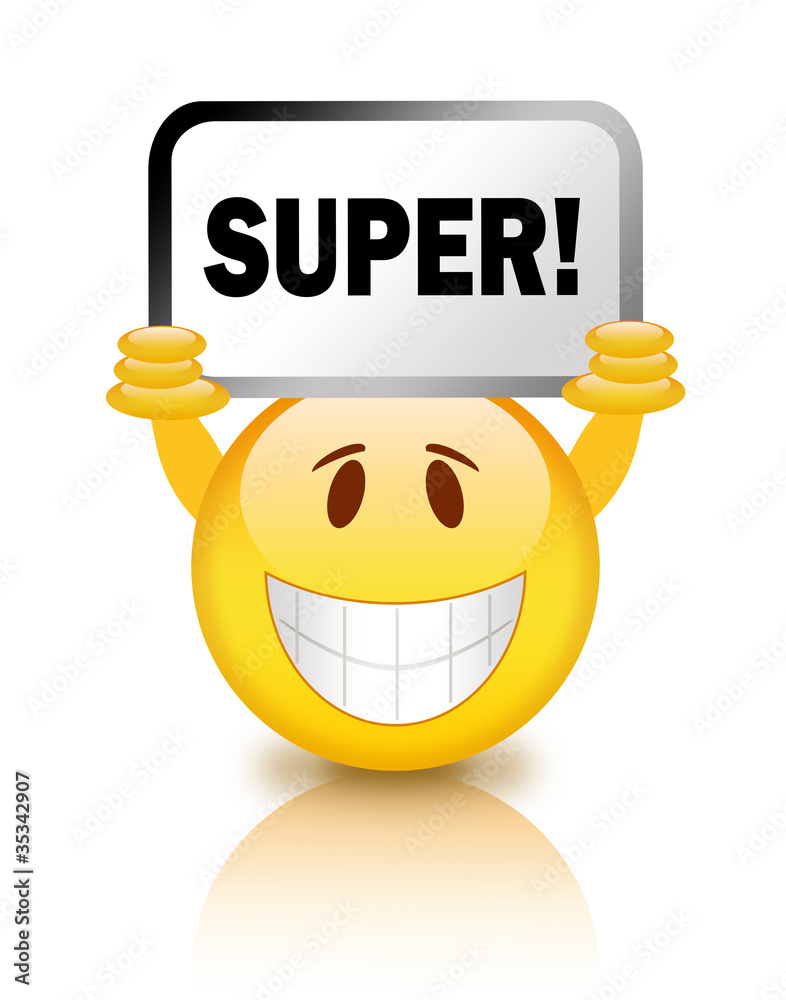 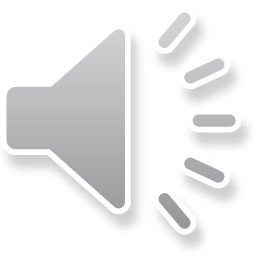